SOUTH-SOUTH AND TRIANGULAR COOPERATIONHIGHLIGHTS 2018
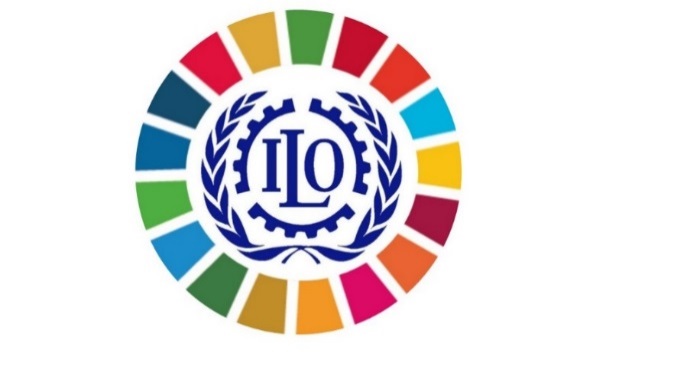 PARDEV STAFF MEETING
12/12/2018

ANITA AMORIM
Partnerships and Field Support Department (PARDEV)
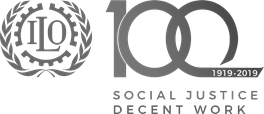 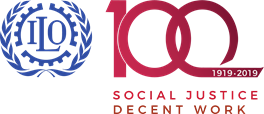 1
South-South and triangular cooperation (SSTC) in ILO
2018- 2019
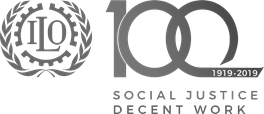 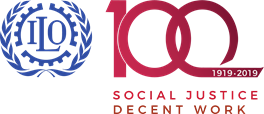 2
GB PAPER- SSTC and Future Steps
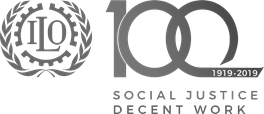 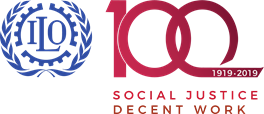 3
COLLABORATION WITH ITC TURIN 2018
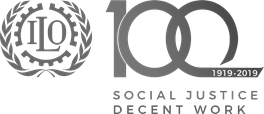 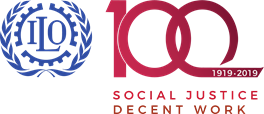 4
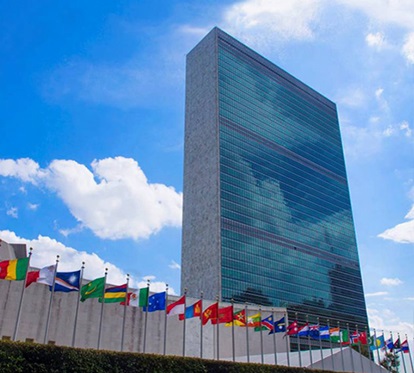 INFORMAL INTER-AGENCY MEETING ON BAPA+40 (1)
CO-HOSTS
PARTICIPANTS
OBJECTIVE
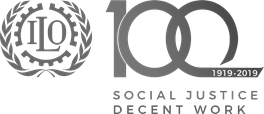 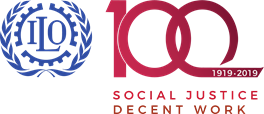 5
INFORMAL INTER-AGENCY MEETING ON BAPA+40 (2)
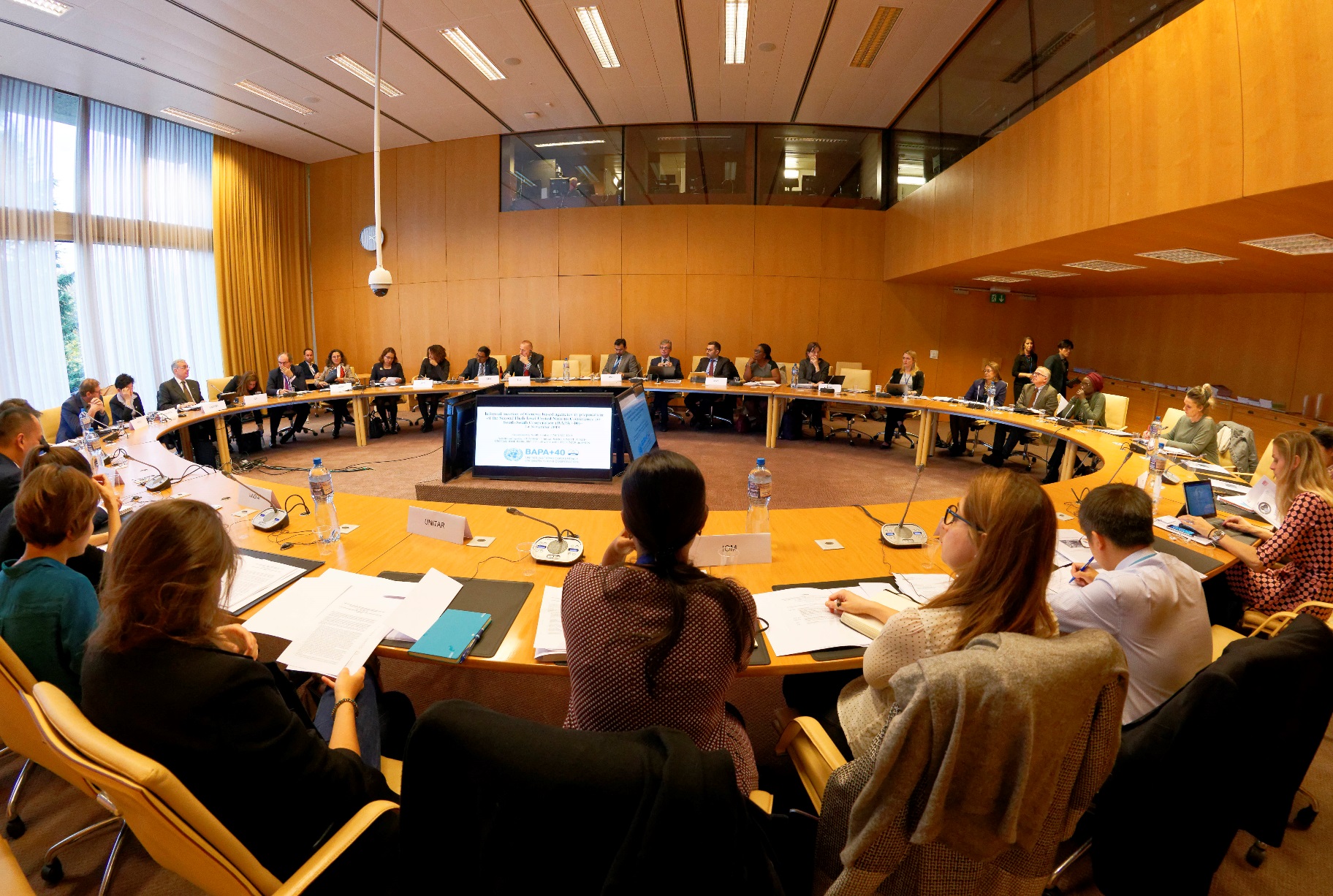 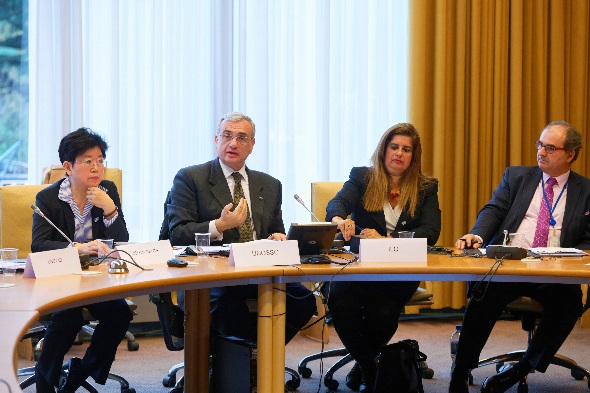 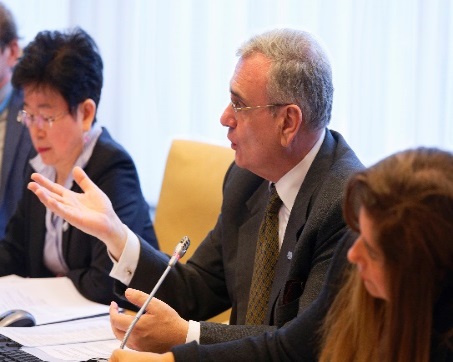 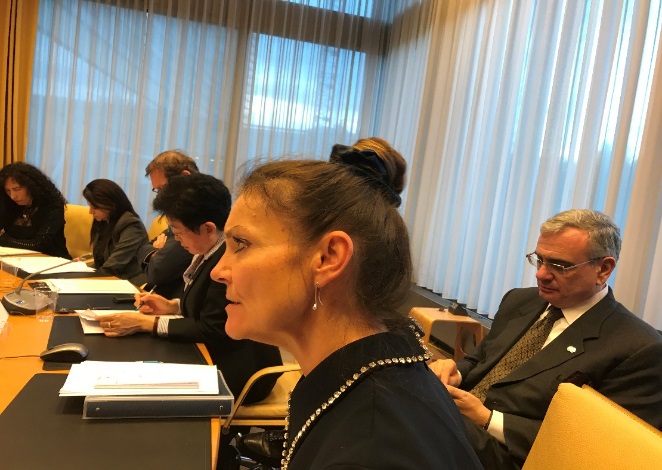 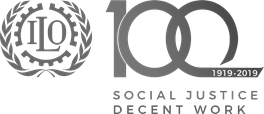 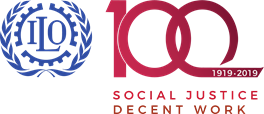 6
GSSD EXPO 2018 : Flagships and Key Messages
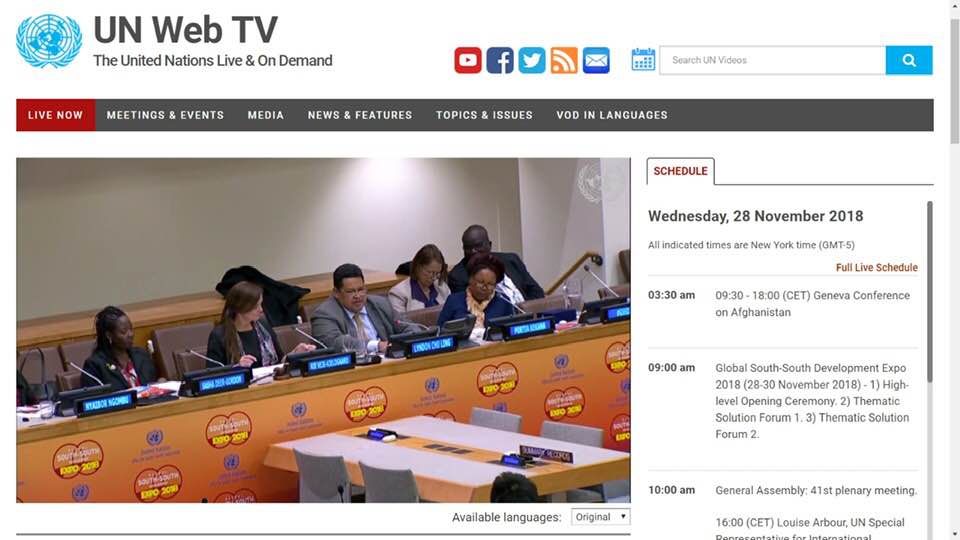 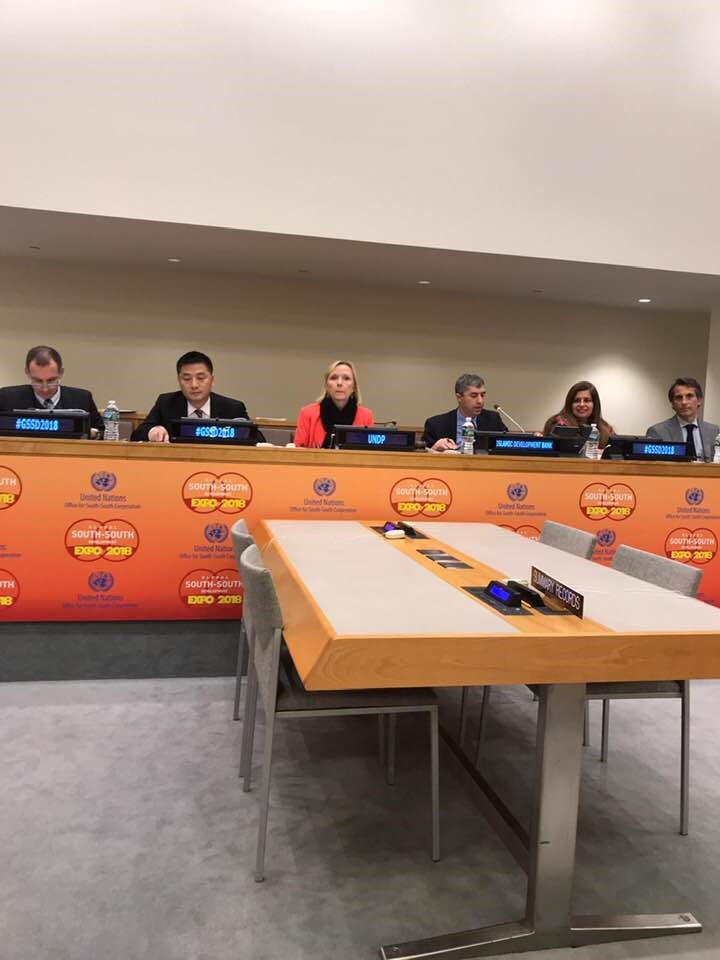 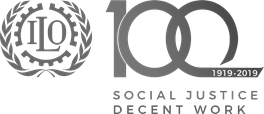 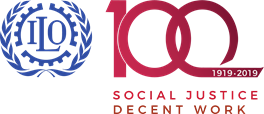 7
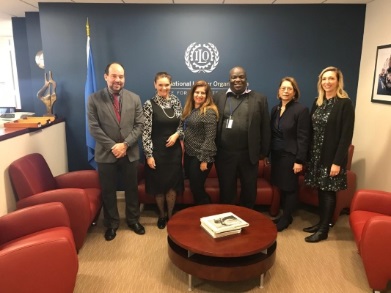 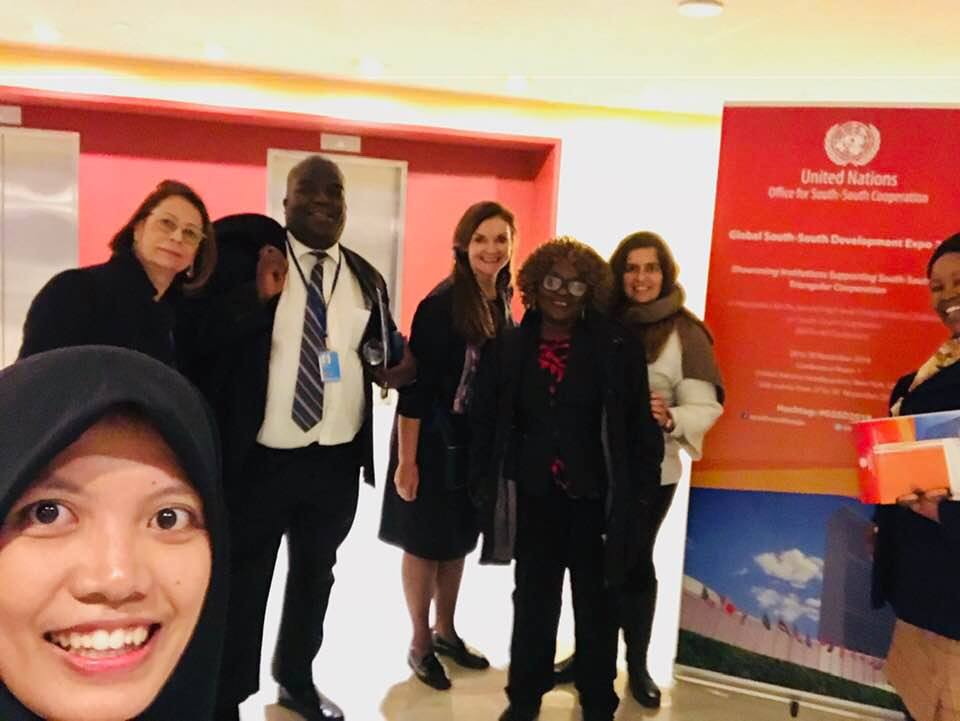 THANK YOU
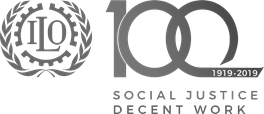 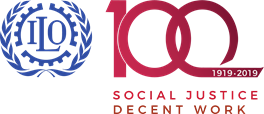 8